Online Cryptography Course                                      Dan Boneh
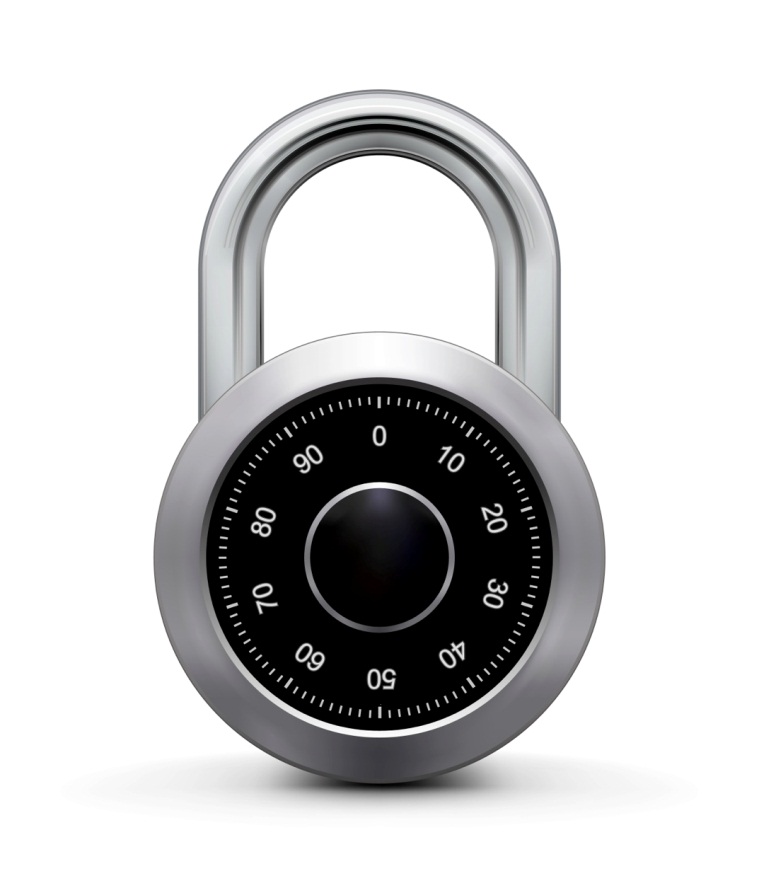 Stream ciphers
The One Time Pad
Symmetric Ciphers:  definition
Def:   a cipher defined over  
	is a pair of “efficient” algs   (E,  D)   where
		



E  is often randomized.      D  is always deterministic.
The One Time Pad        (Vernam 1917)
First example of a “secure” cipher
key = (random bit string as long the message)
[Speaker Notes: Define CT, PT, and key spaces]
The One Time Pad        (Vernam 1917)
msg:	0  1  1  0  1  1  1
key:	1  0  1  1  0  1  0
CT:
⊕
[Speaker Notes: Define OTP operation:  equation and example.  Verify correctness.]
You are given a message (m) and its OTP encryption (c).      
         Can you compute the OTP key from  m  and  c ?
No, I cannot compute the key.
Yes,  the key is    k = m ⊕ c.
I can only compute half the bits of the key.
Yes,  the key is   k = m ⊕ m.
The One Time Pad        (Vernam 1917)
Very fast enc/dec !!     
	… but long keys   (as long as plaintext)


Is the OTP secure?    What is a secure cipher?
What is a secure cipher?
Attacker’s abilities:    CT only attack       (for now)
Possible security requirements:   
    attempt #1:  attacker cannot recover secret key
    attempt #2:  attacker cannot recover all of plaintext
    Shannon’s idea:  
		CT should reveal no “info” about PT
Information Theoretic Security  (Shannon 1949)
Information Theoretic Security
Def:   A cipher (E,D) over (K,M,C) has perfect secrecy if
	∀m0, m1 ∈M    ( |m0| = |m1| )    and    ∀c∈C
		Pr[ E(k,m0)=c ]   =   Pr[ E(k,m1)=c ]       where  k ⟵K
R
[Speaker Notes: Explain impications]
Lemma:    OTP has perfect secrecy.
Proof:
None
1
2
Lemma:    OTP has perfect secrecy.
Proof:
The bad news …
End of Segment
Online Cryptography Course                                      Dan Boneh
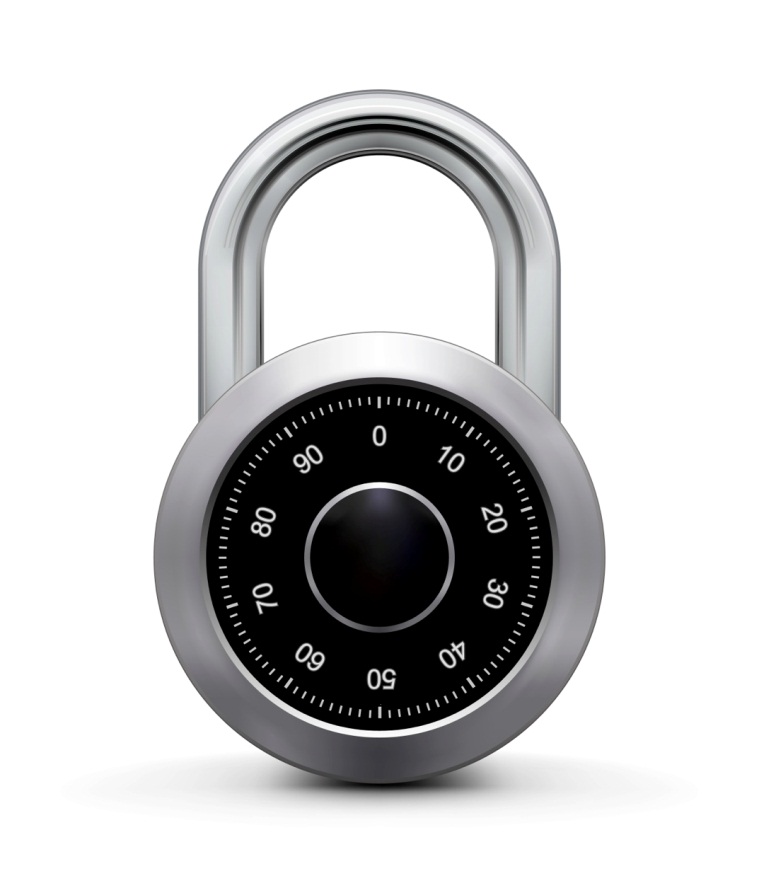 Stream ciphers
Pseudorandom Generators
Review
Cipher over (K,M,C):   a pair of “efficient” algs  (E, D)  s.t.
	∀ m∈M,  k∈K:      D(k, E(k, m) ) = m
Weak ciphers:    subs. cipher,  Vigener, …
A good cipher:   OTP       M=C=K={0,1}n
		E(k, m) = k ⊕ m   ,     D(k, c) = k ⊕ c
Lemma:   OTP has perfect secrecy  (i.e. no CT only attacks)
Bad news:   perfect-secrecy ⇒   key-len ≥ msg-len
Stream Ciphers:  making OTP practical
idea:    replace “random” key by “pseudorandom” key
[Speaker Notes: State PRG syntax]
Stream Ciphers:  making OTP practical
[Speaker Notes: Define stream cipher]
Can a stream cipher have perfect secrecy?
Yes, if the PRG is really “secure”
No, there are no ciphers with perfect secrecy
Yes, every cipher has perfect secrecy
No, since the key is shorter than the message
Stream Ciphers:  making OTP practical
Stream ciphers cannot have perfect secrecy  !!

Need a different definition of security

Security will depend on specific PRG
[Speaker Notes: No more perfect secrecy]
PRG must be unpredictable
[Speaker Notes: Define unpredictability]
PRG must be unpredictable
We say that  G: K ⟶ {0,1}n  is predictable if:




Def:   PRG is unpredictable if it is not predictable
⇒   ∀i:  no “eff” adv. can predict bit (i+1) for “non-neg” ε
Suppose  G:K ⟶ {0,1}n  is such that for all k:    XOR(G(k)) = 1

Is G predictable ??
Yes, given the first bit I can predict the second
No, G is unpredictable
Yes, given the first (n-1) bits I can predict the n’th bit
It depends
Weak PRGs     (do not use for crypto)
glibc random():
	r[i] ← ( r[i-3] + r[i-31] )  % 232
	output  r[i] >> 1
[Speaker Notes: LCG is not secure]
End of Segment
Online Cryptography Course                                      Dan Boneh
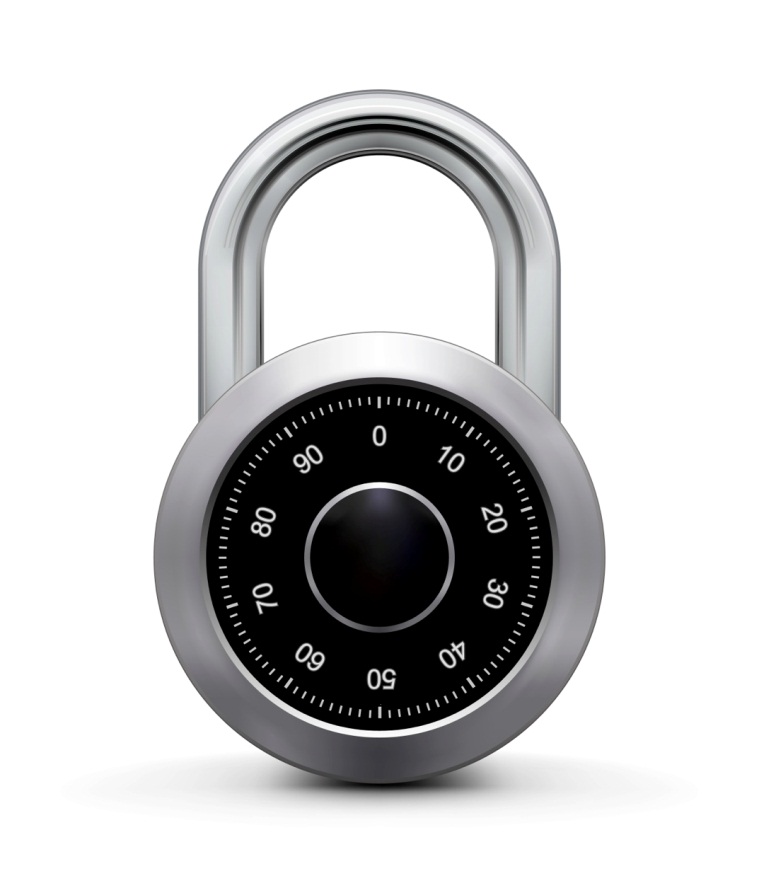 Stream ciphers
Negligible vs. non-negligible
Negligible and non-negligible
In practice:     ε  is a scalar and 
ε non-neg:	ε ≥ 1/230       (likely to happen over 1GB of data)
ε negligible:	ε ≤ 1/280 	(won’t happen over life of key)
In theory:    ε  is a function    ε: Z≥0 ⟶ R≥0   and
ε non-neg:	∃d:  ε(λ) ≥ 1/λd   inf. often	(ε ≥  1/poly, for many λ)
ε negligible:   ∀d, λ≥λd:    ε(λ) ≤ 1/λd 	(ε ≤  1/poly, for large λ)
Few Examples
ε(λ)  = 1/2λ    :  negligible       


	   1/2λ        for odd λ
ε(λ)  =     1/λ1000   for even λ
ε(λ)  = 1/λ1000   :    non-negligible
Negligible
Non-negligible
PRGs:   the rigorous theory view
PRGs are “parameterized” by a security parameter    λ
PRG becomes “more secure” as   λ   increases

Seed lengths and output lengths grow with   λ

For every   λ=1,2,3,…  there is a different PRG   Gλ:      
			 Gλ  :   Kλ  ⟶  {0,1}n(λ)
		    (in the lectures we will always ignore   λ )
An example asymptotic definition
We say that  Gλ  :  Kλ  ⟶  {0,1}n(λ)   is predictable at position  i   if:

	there exists a polynomial time (in λ) algorithm  A   s.t.
	Prk⟵Kλ[  A(λ,  Gλ(k) 1,…,i  ) =  Gλ(k) i+1   ]    >    1/2 + ε(λ)
	for some non-negligible function   ε(λ)
End of Segment
Online Cryptography Course                                      Dan Boneh
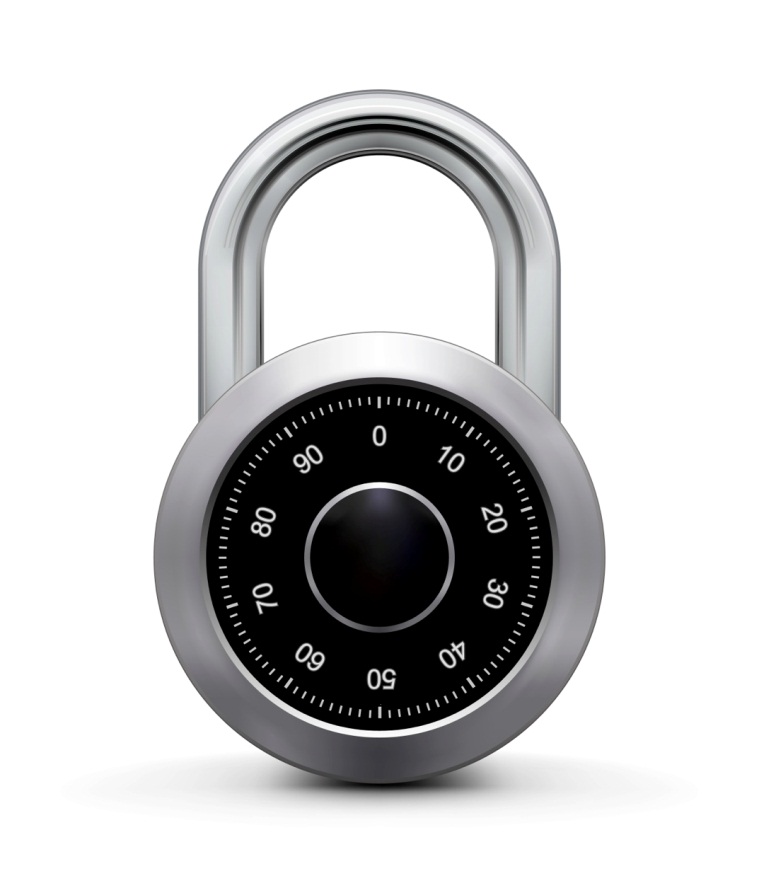 Stream ciphers
Attacks on OTP and stream ciphers
Review
OTP:       E(k,m) = m ⊕ k      ,     D(k,c) = c ⊕ k 


Making OTP practical using a PRG:       G: K ⟶ {0,1}n 
Stream cipher:       E(k,m) = m ⊕ G(k)      ,     D(k,c) = c ⊕ G(k) 

Security:  PRG must be unpredictable   (better def in two segments)
Attack 1:    two time pad is insecure !!
Never use stream cipher key more than once !!
		C1    m1    PRG(k)
			C2    m2    PRG(k)
Eavesdropper does:
			C1    C2               m1   m2 

Enough redundancy in English and ASCII encoding that:
			 m1   m2             m1 ,  m2
Real world examples
Project Venona

MS-PPTP   (windows NT):
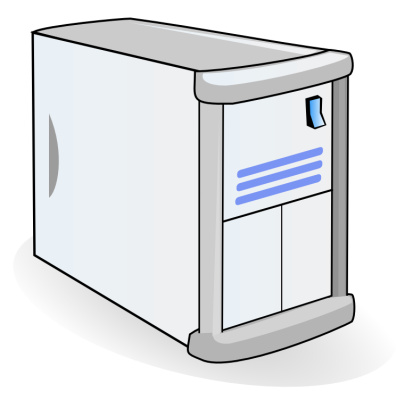 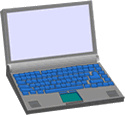 k
k
Need different keys for    C⟶S    and    S⟶C
[Speaker Notes: Venona:   soviet messages sent from 1941 to 1946, decrypted about 3000 messages.]
Real world examples
802.11b WEP:





Length of IV:     24 bits
Repeated IV after 224 ≈ 16M frames
On some 802.11 cards:   IV resets to 0 after power cycle
m
CRC(m)
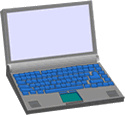 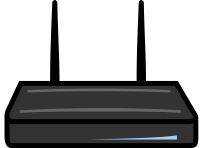 k
k
PRG(  IV  ll  k )
IV
ciphetext
Avoid related keys
802.11b WEP:





key for frame #1:     (1 ll k)
key for frame #2:     (2 ll k)
m
CRC(m)
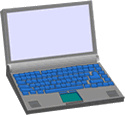 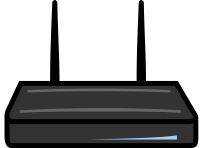 k
k
PRG(  IV  ll  k )
IV
ciphetext
⋮
A better construction
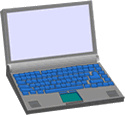 PRG
k
k
⇒  now each frame has a pseudorandom key
better solution:   use stronger encryption method (as in WPA2)
Yet another example:  disk encryption
Two time pad:   summary
Never use stream cipher key more than once !!

Network traffic:    negotiate new key for every session (e.g. TLS) 

Disk encryption:   typically do not use a stream cipher
Attack 2:   no integrity   (OTP is malleable)
enc  ( ⊕k )
m⊕k
m
⊕
p
dec ( ⊕k )
m⊕p
(m⊕k)⊕p
Modifications to ciphertext are undetected and have predictable impact on plaintext
Attack 2:   no integrity   (OTP is malleable)
enc  ( ⊕k )
From: Bob
From: Bob
⊕
⋯
dec ( ⊕k )
From: Eve
From: Eve
Modifications to ciphertext are undetected and have predictable impact on plaintext
[Speaker Notes: Bob:   42 6F  62      ,    Eve:   45 76 65    ,     Bob ⊕ Eve:  07 19 07]
End of Segment
Online Cryptography Course                                      Dan Boneh
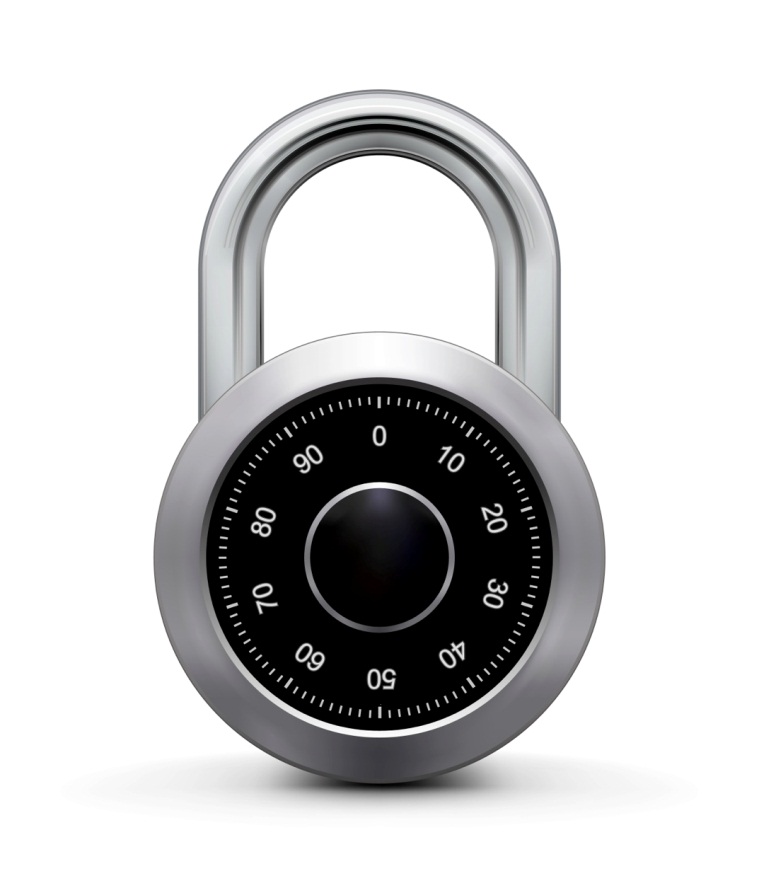 Stream ciphers
Real-world Stream Ciphers
Old example (software):  RC4     (1987)
2048 bits
128 bits
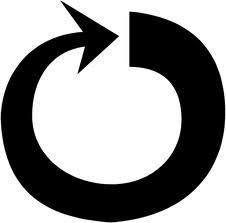 1 byte
per round
seed
Used in HTTPS and WEP
Weaknesses:
Bias in initial output:     Pr[ 2nd byte = 0 ]  =  2/256
Prob. of   (0,0)   is     1/2562  +  1/2563
Related key attacks
Old example (hardware):   CSS    (badly broken)
Linear feedback shift register  (LFSR):





DVD encryption (CSS):    2 LFSRs
GSM encryption (A5/1,2):    3 LFSRs
Bluetooth (E0):   4 LFSRs
all broken
Old example (hardware):   CSS    (badly broken)
CSS:     seed = 5 bytes = 40 bits
Cryptanalysis of CSS   (217 time attack)
8
17-bit LFSR
encrypted movie
⊕
8
+  (mod 256)
prefix
25-bit LFSR
8
CSS prefix
For all possible initial settings of 17-bit LFSR do:
Run 17-bit LFSR to get 20 bytes of output
Subtract from CSS prefix   ⇒   candidate 20 bytes output of 25-bit LFSR
If consistent with 25-bit LFSR, found correct initial settings of both !!
Using key, generate entire CSS output
Modern stream ciphers:     eStream
PRG:     {0,1}s  ×  R  ⟶   {0,1}n



Nonce:   a non-repeating value for a given key. 

	E(k, m ; r)  =  m ⊕ PRG(k ; r)

The pair  (k,r)   is never used more than once.
eStream:   Salsa 20   (SW+HW)
Salsa20:    {0,1} 128 or 256  ×  {0,1}64  ⟶   {0,1}n              (max n = 273 bits)

Salsa20( k ; r)   :=   H( k , (r, 0))   ll   H( k , (r, 1))   ll …







h:  invertible function.    designed to be fast on x86   (SSE2)
τ0kτ1riτ2kτ3
kr
i
⊕
64 byte
output
h
(10 rounds)
32 bytes
64 bytes
64 bytes
[Speaker Notes: Xor is actually word-wise addition.    τi   fixed constant.]
Is Salsa20 secure  (unpredictable) ?
Unknown:   no known provably secure PRGs

In reality:   no known attacks better than exhaustive search
Performance:	Crypto++  5.6.0      [ Wei Dai ]
AMD Opteron,   2.2 GHz     ( Linux)


		PRG			Speed  (MB/sec)
		RC4			126
		Salsa20/12		 	643
		Sosemanuk		727
eStream
Generating Randomness    (e.g. keys, IV)
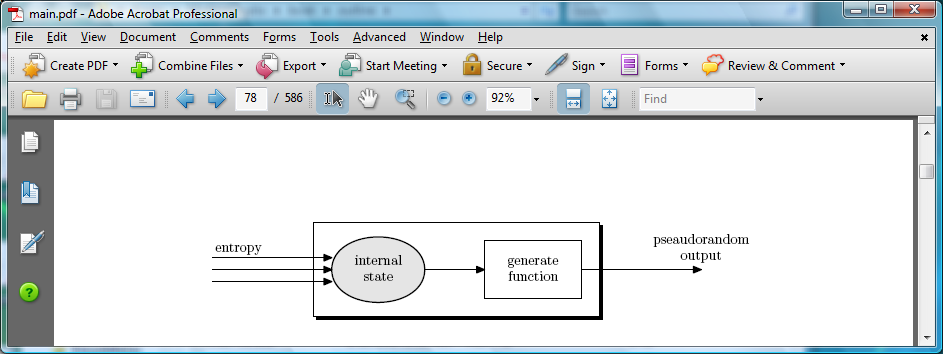 Pseudo random generators in practice:     (e.g.  /dev/random)
Continuously add entropy to internal state
Entropy sources:
Hardware RNG:   Intel RdRand inst. (Ivy Bridge).    3Gb/sec.  
Timing:  hardware interrupts  (keyboard, mouse)
NIST SP 800-90:    NIST approved generators
End of Segment
Online Cryptography Course                                      Dan Boneh
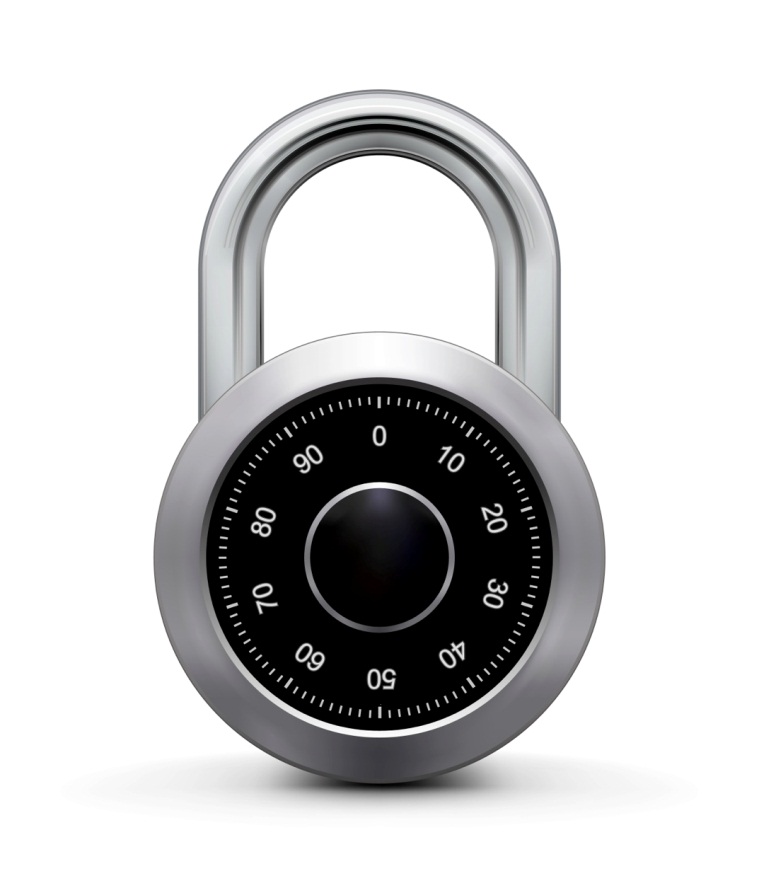 Stream ciphers
PRG Security Defs
[Speaker Notes: In the next three segments we will change gears a little bit and talk about the definition of a PRG.  This definition is a good way to think of a PRG and we will see many applications of t later on.]
Let   G:K ⟶ {0,1}n   be a PRG 

Goal:    define what it means that

	
	is “indistinguishable” from
Statistical Tests
Statistical test on {0,1}n:   
		an alg.  A  s.t.   A(x)  outputs  “0” or “1”

Examples:
[Speaker Notes: |#0-#1| < 10 sqrt(n),      |#00 – n/4| < 10 sqrt{n}]
Statistical Tests
More examples:
[Speaker Notes: Run length < log n]
Advantage
Let   G:K ⟶{0,1}n   be a PRG    and    A  a stat. test on  {0,1}n

Define:  





A silly example:    A(x) = 0   ⇒    AdvPRG [A,G] =    0
[Speaker Notes: Advantage is in [0,1].    (o – good,   1 – bad)   Old definition using statistics tests:    Simple statistical tests.]
Suppose  G:K ⟶{0,1}n  satisfies   msb(G(k)) = 1    for 2/3 of keys in K
Define stat. test  A(x)  as:
	if  [  msb(x)=1  ]  output “1” else output “0”
Then
	AdvPRG [A,G]  =  | Pr[ A(G(k))=1]  -  Pr[ A(r)=1 ] |  = 
			  | 2/3 – 1/2 | =   1/6
Secure PRGs:    crypto definition
Def:   We say that   G:K ⟶{0,1}n   is a secure PRG if
Are there provably secure PRGs?
	but we have heuristic candidates.
[Speaker Notes: Mention that can’t prove secure PRGs exist since that would imply P \neq NP.]
Easy fact:     a secure PRG is unpredictable
We show:     PRG predictable   ⇒   PRG is insecure


Suppose  A  is an efficient algorithm s.t.


	
		for non-negligible  ε    (e.g.   ε = 1/1000)
[Speaker Notes: Give examples of distinguishers.]
Easy fact:     a secure PRG is unpredictable
Define statistical test  B  as:
[Speaker Notes: Give examples of distinguishers.]
Thm (Yao’82):     an unpredictable PRG is secure
Let  G:K ⟶{0,1}n  be  PRG

“Thm”:     if   ∀ i ∈ {0, … , n-1}  PRG  G  is unpredictable at pos.  i
	     then    G  is a secure PRG.


If  next-bit predictors cannot distinguish G from random	then no statistical test can !!
[Speaker Notes: Give examples of distinguishers.]
Let  G:K ⟶{0,1}n   be a PRG such that 
	from the last n/2 bits of G(k) 
	it is easy to compute the first n/2 bits.

Is  G  predictable for some i ∈ {0, … , n-1}  ?
Yes
No
More Generally
Let   P1   and   P2   be two distributions over  {0,1}n

Def:    We say that P1 and P2 are 	  computationally indistinguishable  (denoted                   )



Example:   a PRG is secure if   { k ⟵K :  G(k) }  ≈p  uniform({0,1}n)
R
End of Segment
Online Cryptography Course                                      Dan Boneh
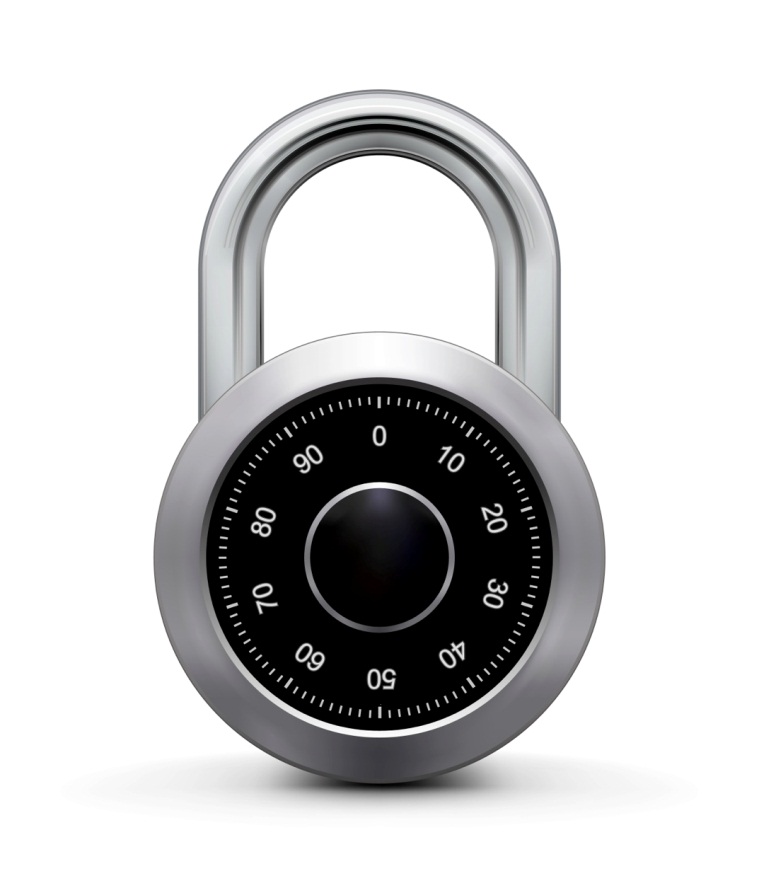 Stream ciphers
Semantic security
Goal:   secure PRG ⇒  “secure” stream cipher
What is a secure cipher?
Attacker’s abilities:    obtains one ciphertext    (for now)
Possible security requirements:   
    attempt #1:  attacker cannot recover secret key
    attempt #2:  attacker cannot recover all of plaintext
    Recall Shannon’s idea:  
		CT should reveal no “info” about PT
Recall Shannon’s perfect secrecy
Let (E,D) be a cipher over (K,M,C) 
(E,D) has perfect secrecy if      ∀ m0, m1 ∈ M    (  |m0| = |m1| )
 	       { E(k,m0) }     =    { E(k,m1) }       where   k⟵K
(E,D) has perfect secrecy if      ∀ m0, m1 ∈ M    (  |m0| = |m1| )
 	       { E(k,m0) }   ≈p   { E(k,m1) }       where   k⟵K
… but also need adversary to exhibit  m0, m1 ∈ M explicitly
m0 , m1   M :    |m0| = |m1|
c  E(k, mb)
b’  {0,1}
Semantic Security (one-time key)
For   b=0,1   define experiments EXP(0) and EXP(1) as:




	for b=0,1:   Wb := [ event that EXP(b)=1  ]
	AdvSS[A,E] := | Pr[ W0 ] −  Pr[ W1 ] |     ∈ [0,1]
b
Chal.
Adv. A
kK
Semantic Security (one-time key)
Def:   E is semantically secure if for all efficient  A	        AdvSS[A,E]    is negligible.

⇒   for all explicit m0 , m1   M :     { E(k,m0) }   ≈p   { E(k,m1) }
Examples
m0, LSB(m0)=0 
m1, LSB(m1)=1
C E(k, mb)
C
LSB(mb)=b
Suppose efficient A can always deduce LSB of PT from CT.     
⇒     E = (E,D) is not semantically secure.
b{0,1}
Adv. B  (us)
Chal.
kK
Adv.  A
(given)
Then  AdvSS[B, E] = | Pr[ EXP(0)=1 ] −  Pr[ EXP(1)=1 ] |= |0 – 1| = 1
[Speaker Notes: The same holds for any predicate  P  for which you can construct m0,m1 efficiently.]
OTP is semantically secure
m0 , m1   M :    |m0| = |m1|
m0 , m1   M :    |m0| = |m1|
c  k⊕m0
c  k⊕m1
b’  {0,1}
b’  {0,1}
EXP(0):
Chal.
Adv. A
kK
identical distributions
Chal.
Adv. A
EXP(1):
kK
For all A:    AdvSS[A,OTP] = | Pr[ A(k⊕m0)=1 ] −  Pr[ A(k⊕m1)=1 ] |= 0
End of Segment
Online Cryptography Course                                      Dan Boneh
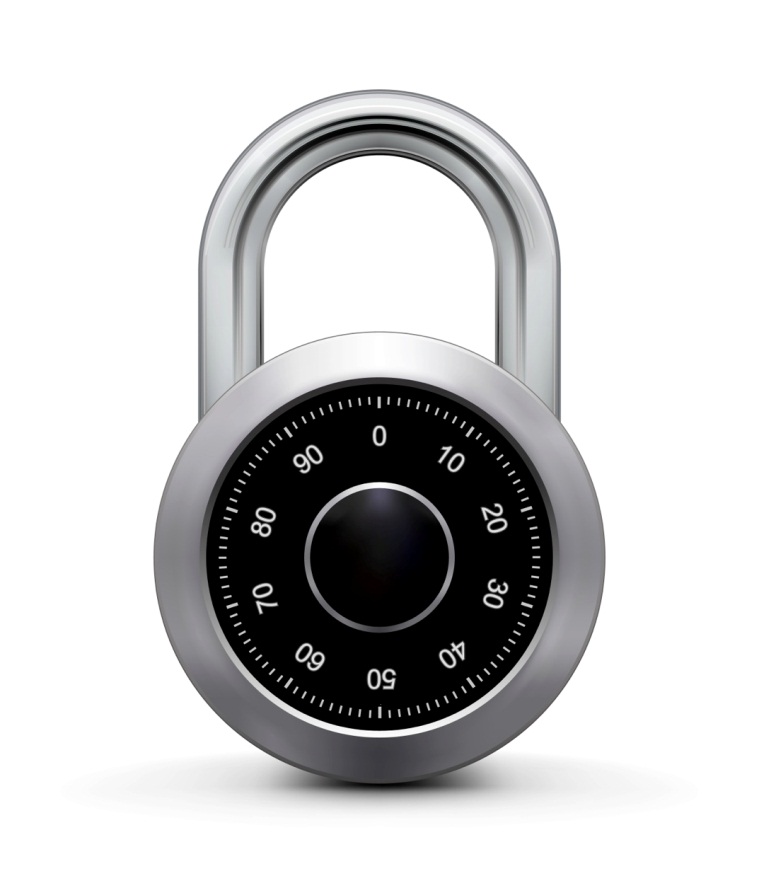 Stream ciphers
Stream ciphers are semantically secure
Goal:   secure PRG ⇒  semantically secure stream cipher
Stream ciphers are semantically secure
Thm:   G:K ⟶{0,1}n  is a secure PRG    ⇒    			stream cipher E derived from G is sem. sec.


	∀ sem. sec. adversary A ,   ∃a PRG adversary B   s.t.
			AdvSS[A,E]  ≤  2 ∙ AdvPRG[B,G]
[Speaker Notes: B has about the same running time as A.]
Proof:   intuition
c  m0 ⊕ G(k)
c  m1 ⊕ G(k)
c  m0 ⊕ r
c  m1 ⊕ r
b’≟1
b’≟1
b’≟1
b’≟1
m0 , m1
m0 , m1
m0 , m1
m0 , m1
chal.
chal.
chal.
chal.
adv. A
adv. A
adv. A
adv. A
≈p
r{0,1}n
r{0,1}n
kK
kK
≈p
≈p
m0 , m1   M :    |m0| = |m1|
c  mb ⊕ G(k)
b’  {0,1}
Proof:    Let A be a sem. sec. adversary.






For b=0,1:   Wb :=  [ event that b’=1 ]. 				AdvSS[A,E] = | Pr[ W0 ] −  Pr[ W1 ] |
Chal.
Adv. A
b
kK
r{0,1}n
[Speaker Notes: The same holds for any predicate  P  for which you can construct m0,m1 efficiently.]
m0 , m1   M :    |m0| = |m1|
c  mb ⊕ r
b’  {0,1}
Proof:    Let A be a sem. sec. adversary.






For b=0,1:   Wb :=  [ event that b’=1 ]. 				AdvSS[A,E] = | Pr[ W0 ] −  Pr[ W1 ] |
For b=0,1:   Rb :=  [ event that b’=1 ]
Chal.
Adv. A
b
kK
r{0,1}n
[Speaker Notes: The same holds for any predicate  P  for which you can construct m0,m1 efficiently.]
Proof:    Let A be a sem. sec. adversary.

Claim 1:    |Pr[R0] – Pr[R1]| =
Claim 2:    ∃B:  |Pr[Wb] – Pr[Rb]| =





⇒   AdvSS[A,E] = |Pr[W0] – Pr[W1]| ≤  2 ∙ AdvPRG[B,G]
0
1
Pr[W0]
Pr[Rb]
Pr[W1]
c  m0⊕y
Proof of claim 2:       ∃B:  |Pr[W0] – Pr[R0]| =  AdvPRG[B,G] 

Algorithm B:






AdvPRG[B,G] =
y ∈ {0,1}n
PRG adv. B  (us)
m0, m1
Adv.  A
(given)
b’ ∈ {0,1}
End of Segment